«УЧЕБНО – ПРОФОРИЕНТАЦИОННЫЙ ЦЕНТР» города ТирасполяУрок №2 «ПРОФЕССИОНАЛЬНОЕ САМОРАЗВИТИЕ И САМОВОСПИТАНИЕ» - 8 класс
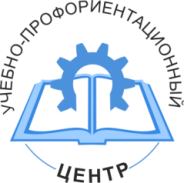 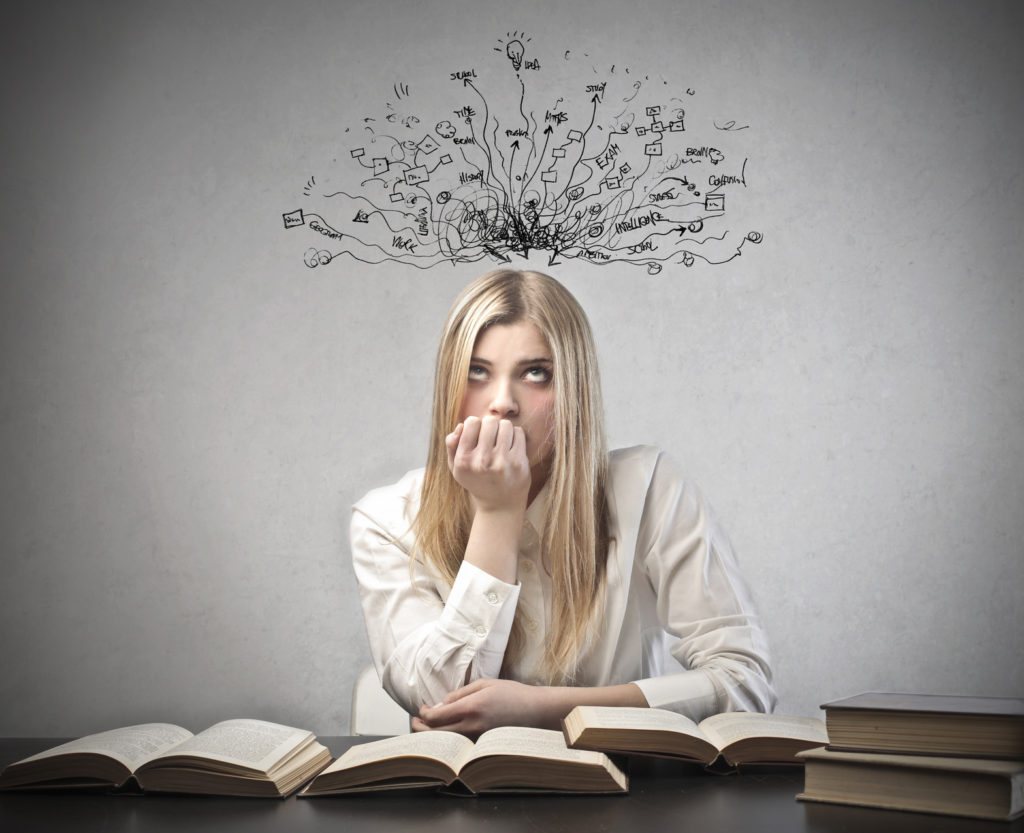 Преподаватель: 
ХИЛЬЧУК Оксана Антоновна
Люди не рождаются, а становятся теми, кто они есть 
Гельвеций
Цель урока: показать важную роль самовоспитания во всестороннем развитии личности, дать представление о возможных путях самовоспитания.
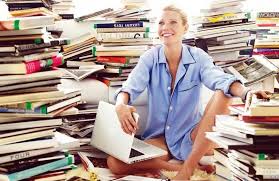 Задачи урока:
Образовательная: познакомить учащихся с вариантами самовоспитания.
Развивающая: развивать умение самовоспитания; работать в заданном темпе. 
Воспитывающая: воспитывать чувство ответственности за свои действия.
ВЫБЕРИТЕ, КАКОЙ ИЗ КРИТЕРИЕВ ИЗУЧАЕМОЙ ТЕМЫ ПОДХОДИТ ВАМ И ПОЯСНИТЕ
Полезно;
Природа постаралась за меня;
Интересно;
Важно;
Необходимо;
Увлекательно;
Всё  равно.
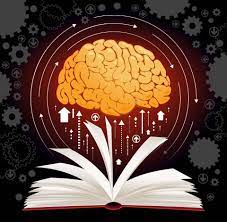 Делаем вывод:  работать над собой………(важно, интересно, необходимо).
Не бойтесь совершенствоваться, 
Вам это не грозит.
Сальвадор Дали
Профессиональное саморазвитие и самовоспитание

одна из значимых частей человеческого существования; 
оно способствует достижению определённого статуса, престижа и уровня жизни;
каждый из нас сам определяет, быть ему успешным человеком или так и не достигнуть карьерных высот.
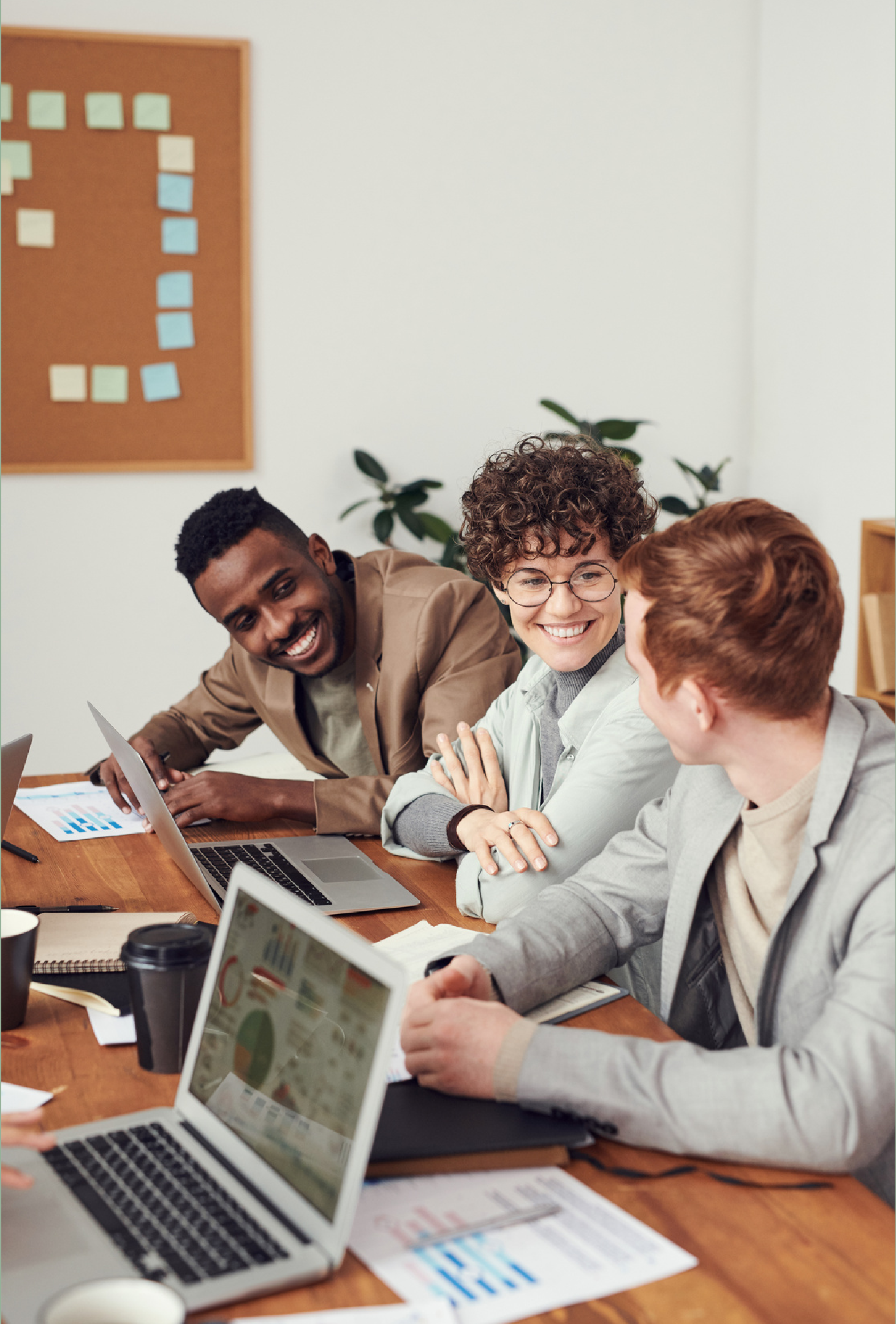 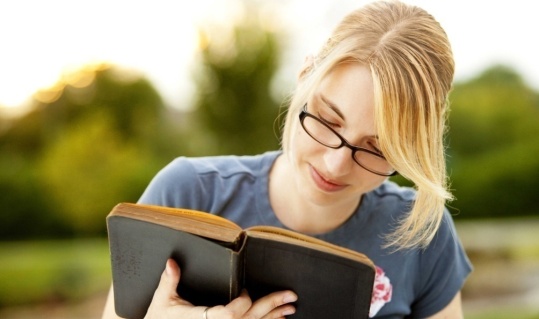 САМОРАЗВИТИЕ
Саморазвитие — это непрерывная работа над самим собой, совершенствование всех сфер жизни, формирование необходимых качеств личности
Профессиональное саморазвитие – это процесс длиною в жизнь, ведь нельзя все знать и уметь, всегда найдутся новые непокоренные вершины и цели.
Варианты саморазвития:

 Интеллектуальное
Физическое
Профессиональное
Духовное
Культурное
Материальное
Социальное
Личностный рост
Стадии профессионального саморазвития:
Стадия выбора. Обычно она проявляется в подростковом возрасте, когда повзрослевший ребёнок знакомится с трудом, выявляет индивидуальные возможности. 
Процесс обучения. Здесь юноши и молодые девушки уже определились с выбором будущей профессии. 
Первые шаги. Как только завершится обучение, юные личности начинают карабкаться по карьерной лестнице, пробовать себя в выбранной профессии.
Стадия интернала. Человек становится полноценным тружеником общества. 
Ступень мастерства. На данной стадии индивид, как правило, достигает профессионализма, и становится ценным сотрудником компании.
Заслуженный авторитет. Через пару лет активной трудовой деятельности, человек становится авторитетом для тех, кто только начинает построение собственной карьеры.
Становление наставником. На данном этапе профессионал становится наставником для нового поколения сотрудников, обучая их своему мастерству, и делясь заработанным опытом.
КЛАСТЕР ПО САМОРАЗВИТИЮ
Самовоспитание
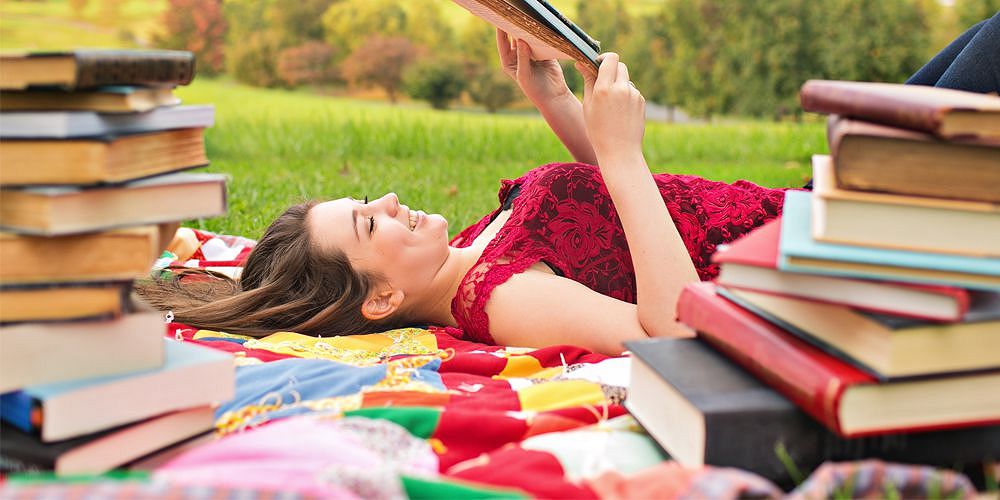 Самовоспитание — это деятельность человека, направленная на совершенствование своей личности. Направленность самовоспитания зависит от жизненного идеала, т. е. от того, каким человек хочет себя видеть, каким хочет стать.
Самосознание — это осознание себя как члена общества, осознание своих личных качеств, своих взаимоотношений с окружающим миром, другими людьми, своих сил, действий, поступков, мыслей и чувств.
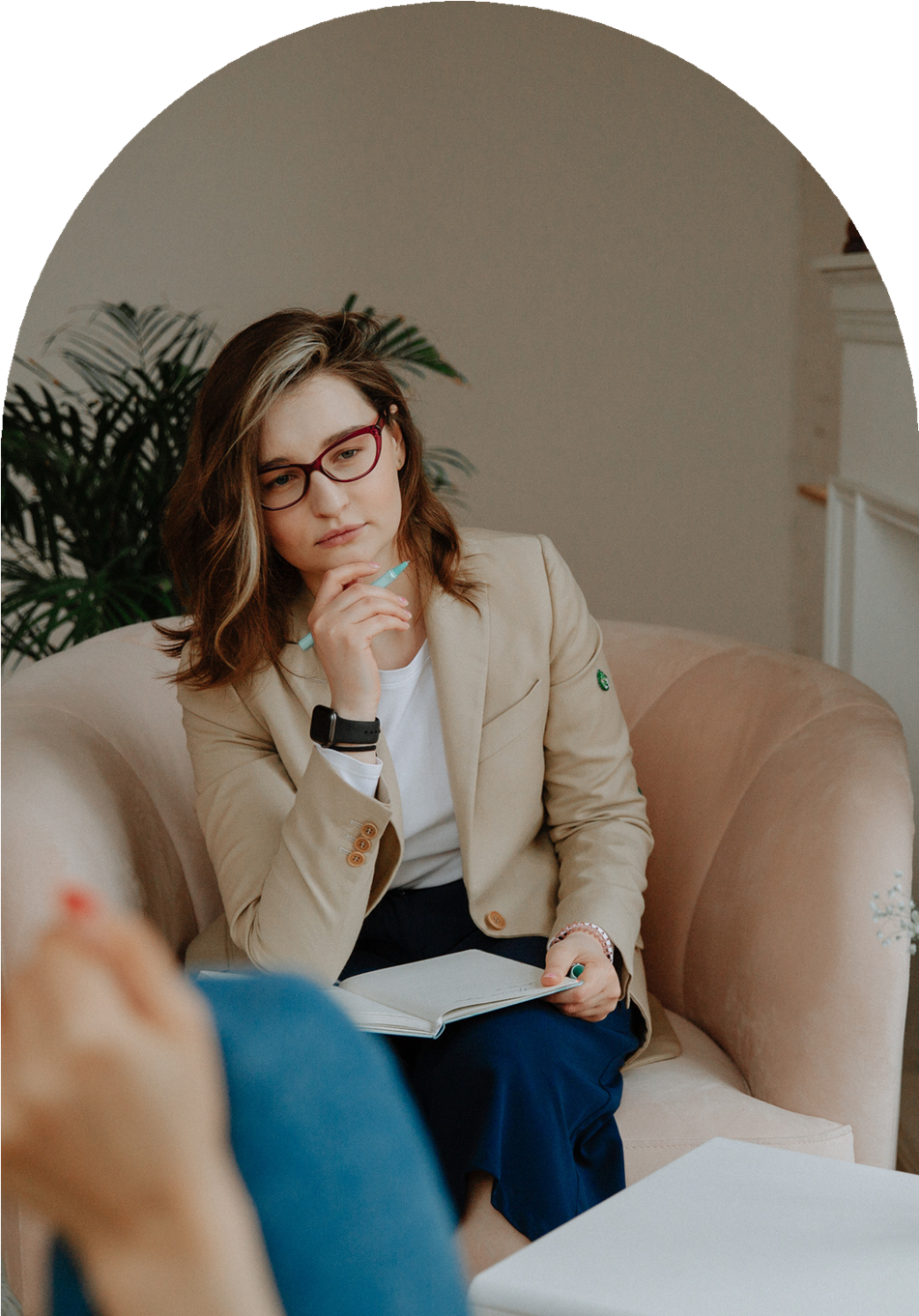 Что связано с самовоспитанием:

Самопознание 
Самосознание
Самооценка
Уровень притязаний
Самоуважение 
Самокритичность
ОСНОВНЫЕ МЕТОДЫ САМОВОСПИТАНИЯ
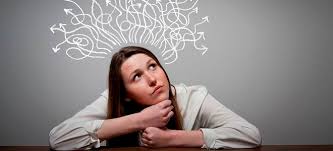 Как Вы думаете ребята на сколько самовоспитание важно для человека?
Давайте пройдем тест и  ответим на вопросы заодно узнаем есть ли у нас сила воли:
ТЕСТ 
Попадая в конфликт в состоянии ли Вы взять себя в руки, рассудить объективно и  предложить решение самостоятельно?
Найдете ли Вы в себе силы встать раньше обычного,
если запланировали накануне?
3. Отвечаете ли Вы в социальных сетях  на сообщения 
	сразу же после прочтения?
4. Если Вы обещаете, то всегда держите слово?
5. Строго ли Вы придерживаетесь распорядка дня?
6. Сможете ли вы взглянуть на себя со стороны и сделать свой портрет проанализировать его и измениться.
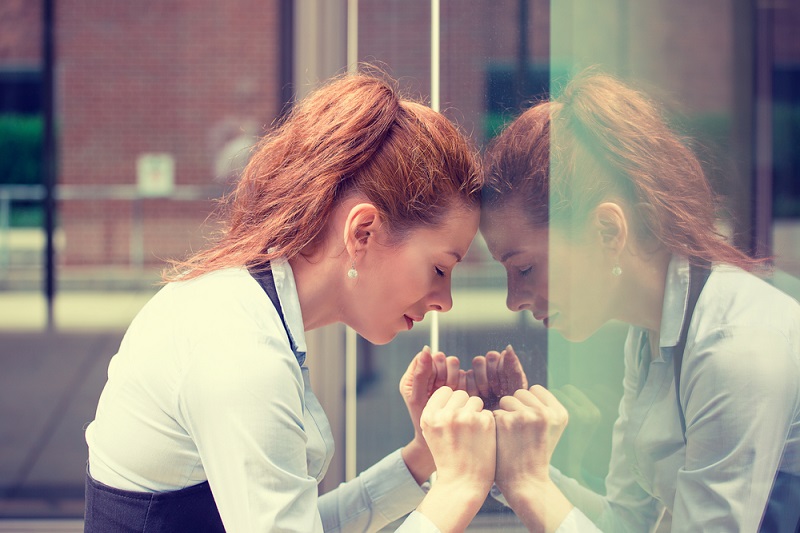 Действенный метод самовоспитания – составление плана (программы) работы над собой
При этом следует:
во-первых, четко определить задачу самовоспитания;
во-вторых, конкретно определить, чего, когда и как вы хотите добиться;
-   в-третьих, обязательно выработать критерии, по которым судить об успехах и неудачах.
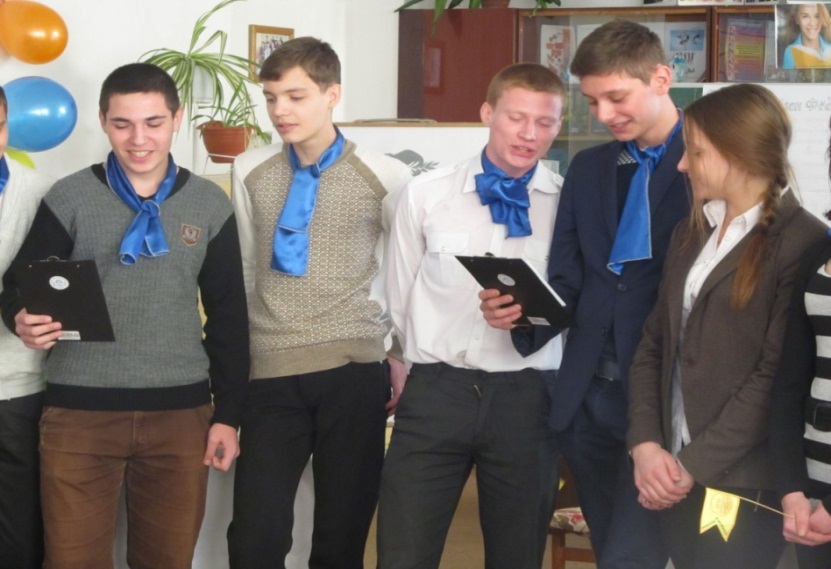 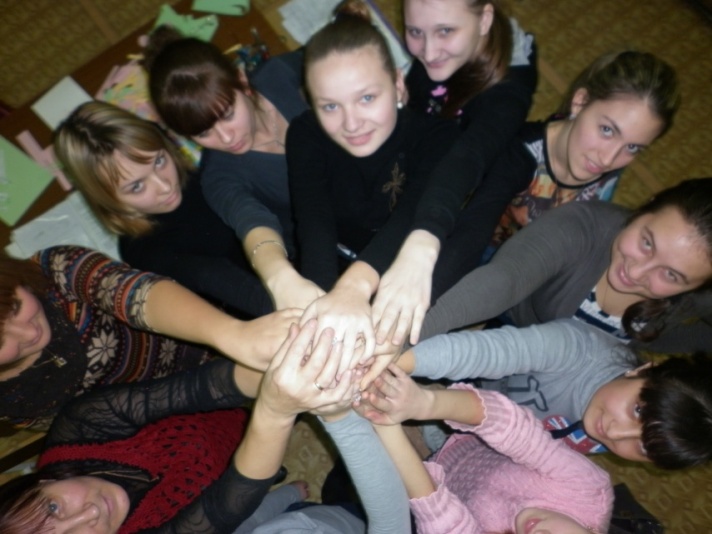 САМОВОСПИТАНИЕ  тесно связано со способностью и   готовностью к самосознанию, самоопределению, самовыражению, самораскрытию, самосовершенствованию.
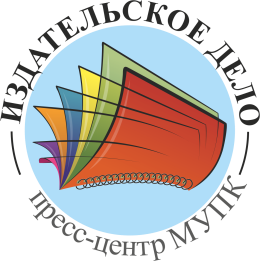 СОЗДАНИЕ СТРАНИЧКИ ШАБЛОНА ПЕЧАТНОГО ИЗДАНИЯ
Цели: ознакомить  учащихся с условиями  макетирования и верстки, углубить знания об изданиях рекламы и  их видах
Задачи:
Образовательные
- формировать издательский оригинал и подготавливать его к выпуску.
Развивающие 
- научиться верстать страничку печатного издания с применением иллюстраций;
- развивать умение творчества и дизайна. 
  Воспитательные
- воспитание эстетичности, тонкого вкуса, представления о прекрасном.
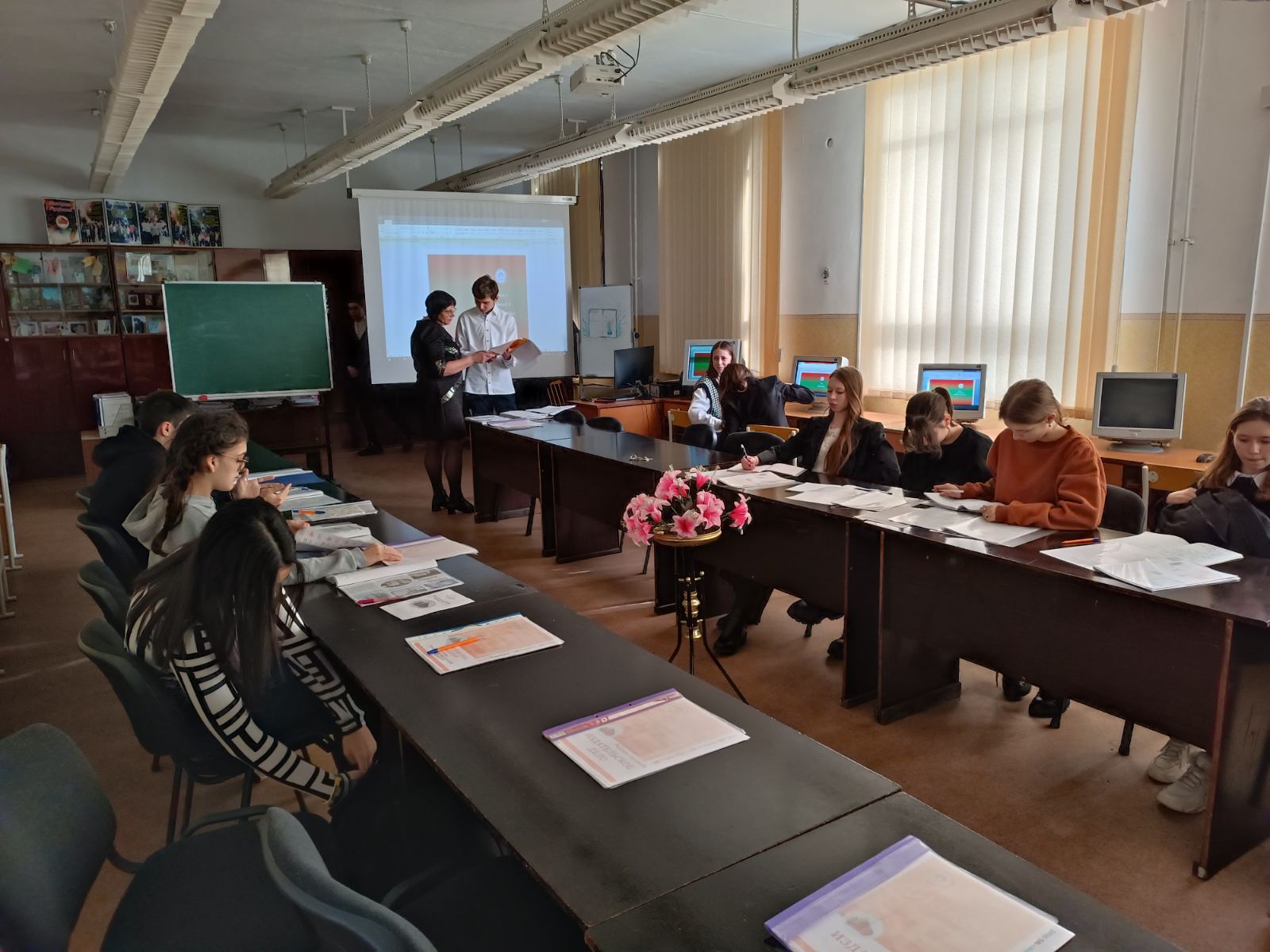 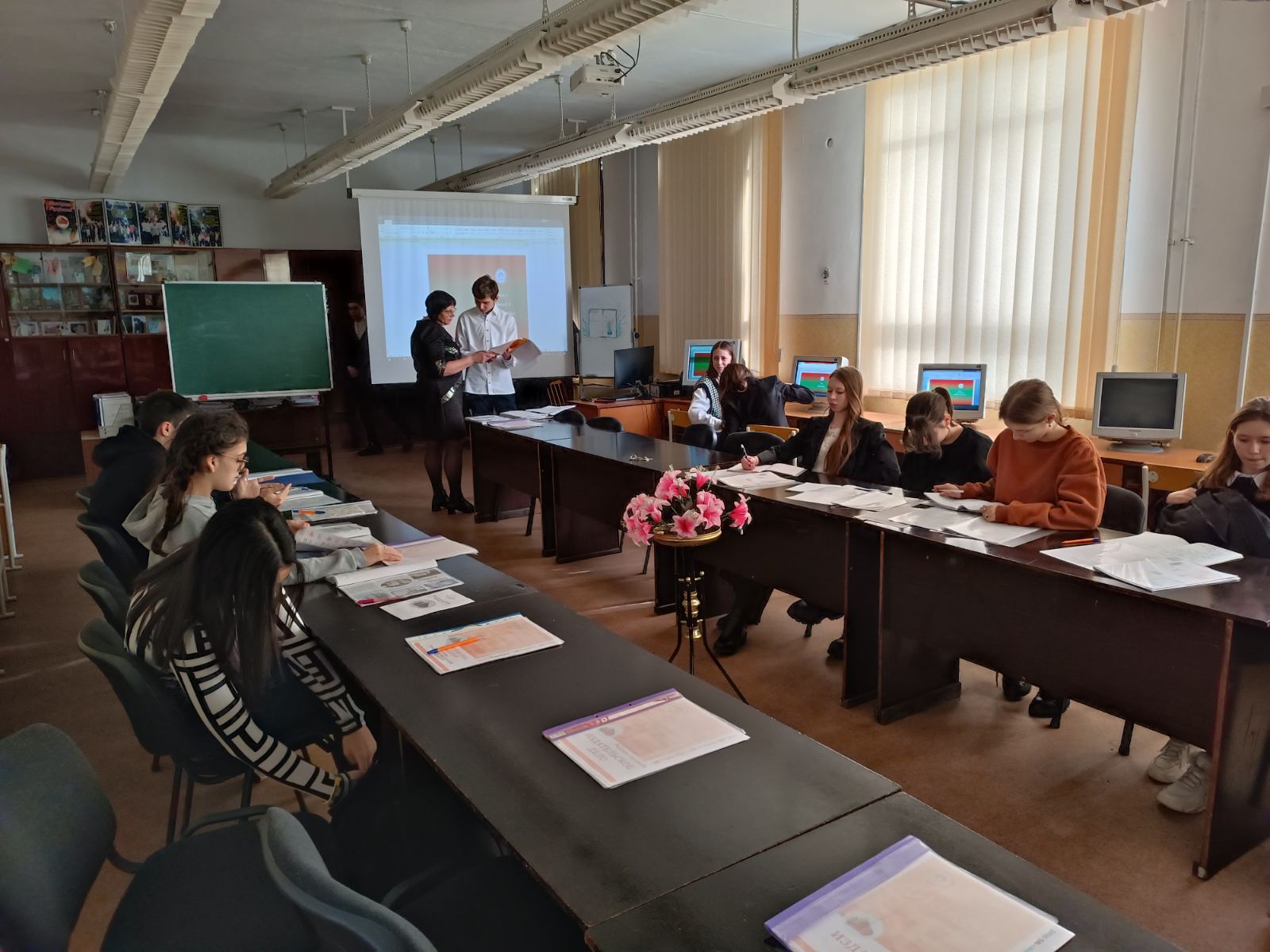 МАКЕТ – эталон для верстки полос издания и монтажа с раскладкой на печатном листе, утвержденный издательством.
Макет полосы — это набор правил, согласно которым располагаются элементы страницы. 


ВЕРСТКА — это процесс размещения текстовых и иллюстративных блоков по полю формата с учётом дизайна макета и требований правописания.
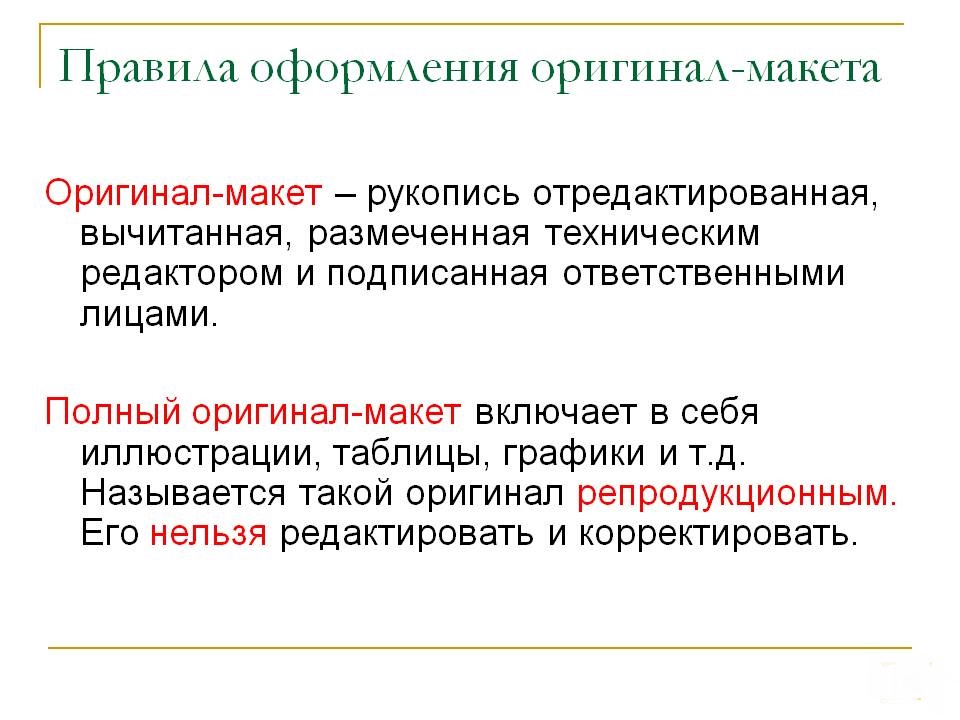 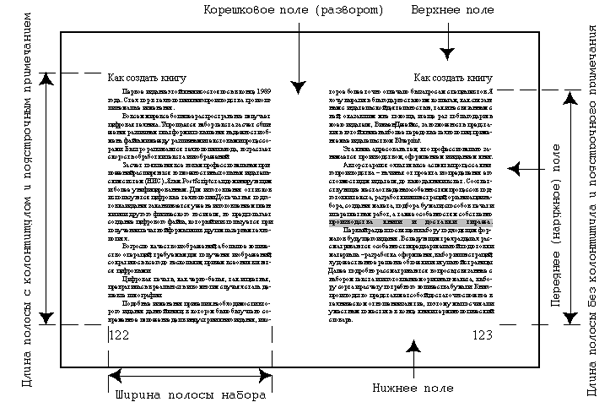 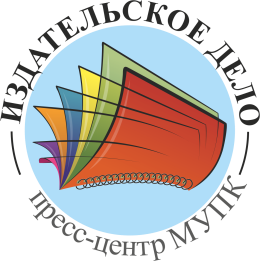 СХЕМЫ ЗАВЕРСТКИ ИЛЛЮСТРАЦИЙ И ТЕКСТА
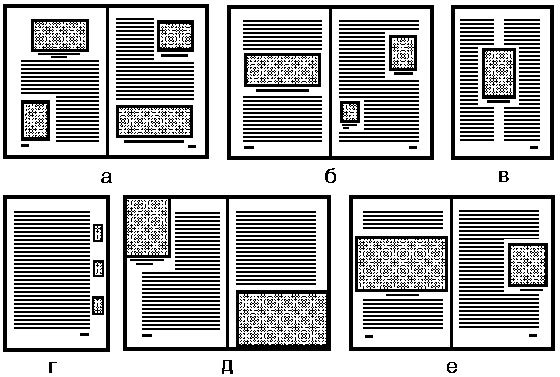 Визитка учебного учреждения
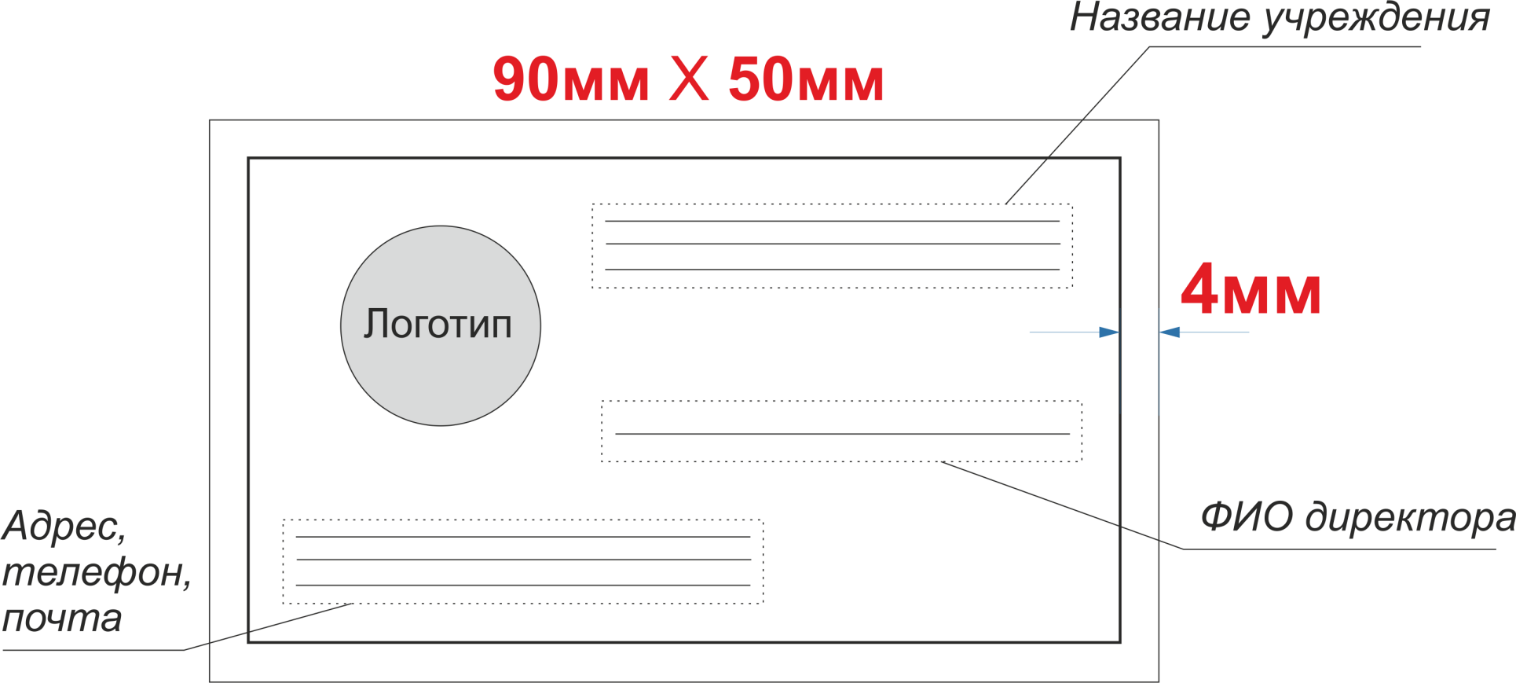 Программа создания -
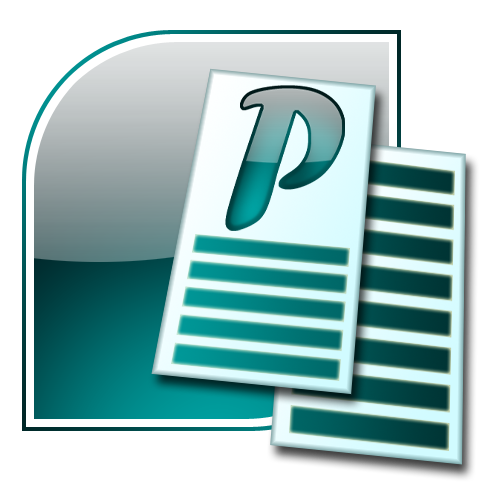 Microsoft Office
PUBLISHER
В МАСТЕРСКОЙ ПОЛИГРАФИСТА
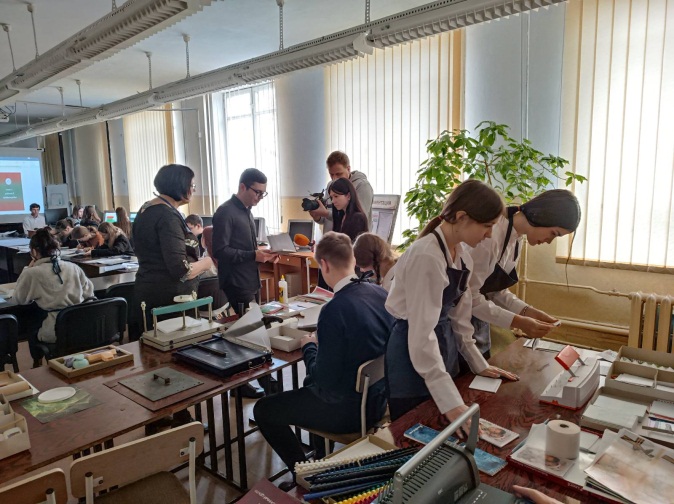 ДЕЛОВАЯ ИГРА :
1 группа «ИЗДАТЕЛИ»:-  вычисляют форматы бумаги, изданий и доли листа; - расчерчивают макет и вычисляют количество бумаги на тираж;- производят верстку  визитки, листовки и осуществляют печать.
2 группа «ПОЛИГРАФИСТЫ»:
- производят технологический процесс  отделки продукции;

  выполняют форматирование и резку на части;

- изготавливают   рекламную листовку согласно макета.
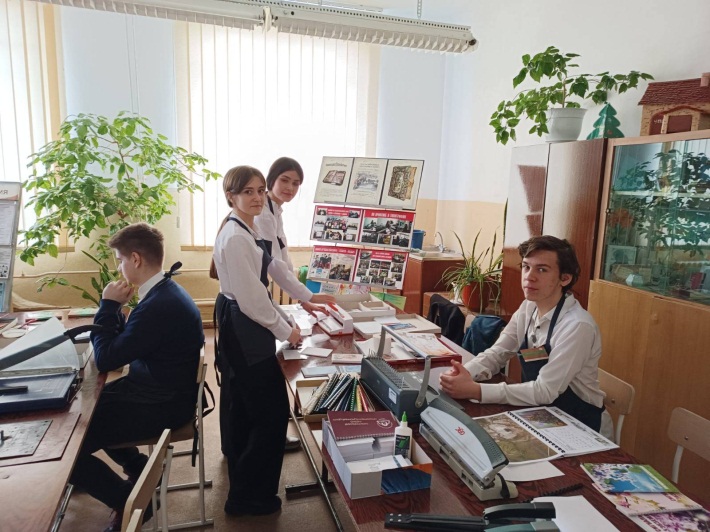 МОТИВАЦИОННЫЕ ЦИТАТЫ
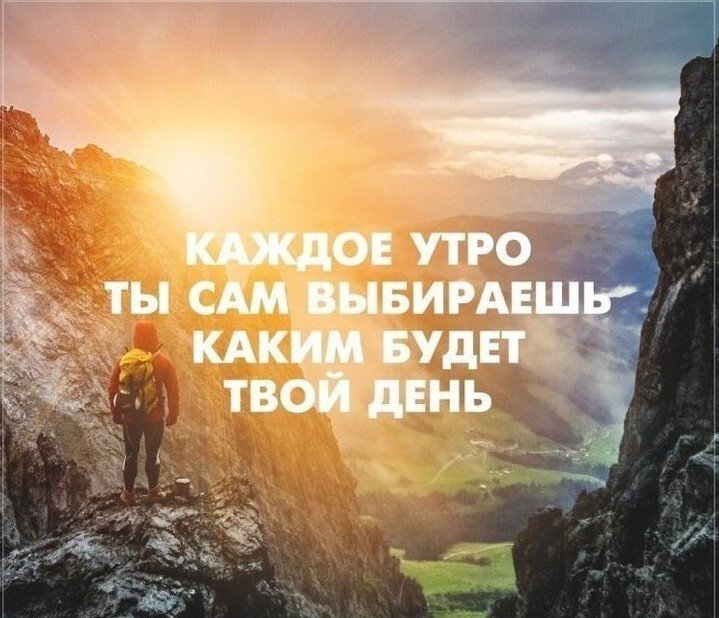 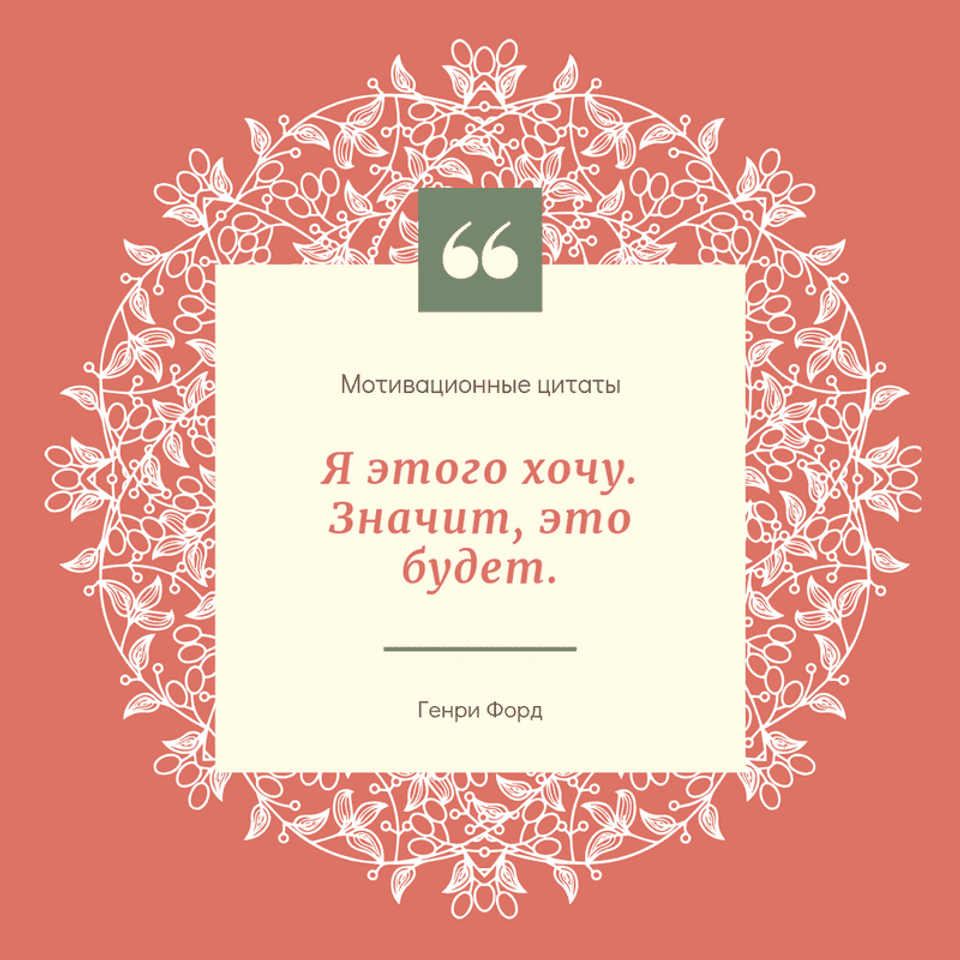 ФОРМАТЫ  ИЗДАНИЙ
ФОРМАТЫ ИЗДАНИЙ
ФОРМАТЫ ИЗДАНИЙ
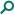 Алгоритм работы в программе MS PUBLISHERСОЗДАНИЕ ПУБЛИКАЦИИ НА ОСНОВЕ  СТРАНИЧКИ-ШАБЛОНА1.	Откройте приложение Publisher. Если приложение Publisher уже открыто, выберите пункты Файл > Создать. 2. Выберите или найдите шаблон.- Выберите рекомендуемый шаблон.- Выберите категорию ВСТРОЕННЫЕ, а затем выберите шаблон.- Выполните поиск шаблона с помощью:поля Поиск шаблонов в сети   илиодного из предложений для поиска.3. Добавление надписиНа вкладке Главная нажмите кнопку Добавление надписи.Перетащите указатель в форме креста, чтобы добавить надпись в нужном месте.Введите текст в надписи.Если текст не помещается в надписи, ее можно увеличить или связать с другой надписью.
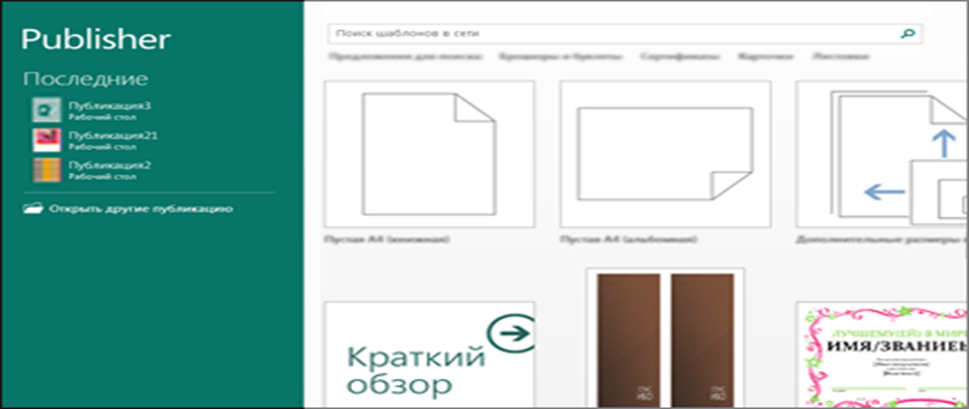 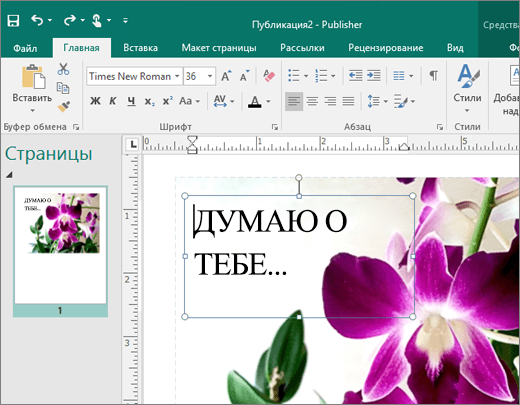 ВСТАВКА РИСУНКА
Вы можете вставить рисунок с компьютера или  интернета или с веб-сайта.
Выберите пункты Вставка > Рисунки или
Вставка > Изображения из Интернета.
Найдите нужный рисунок и выберите его.
Нажмите вкладку Вставка.
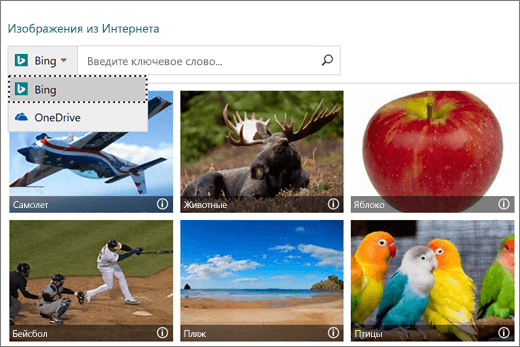 Деловые визитные карточки
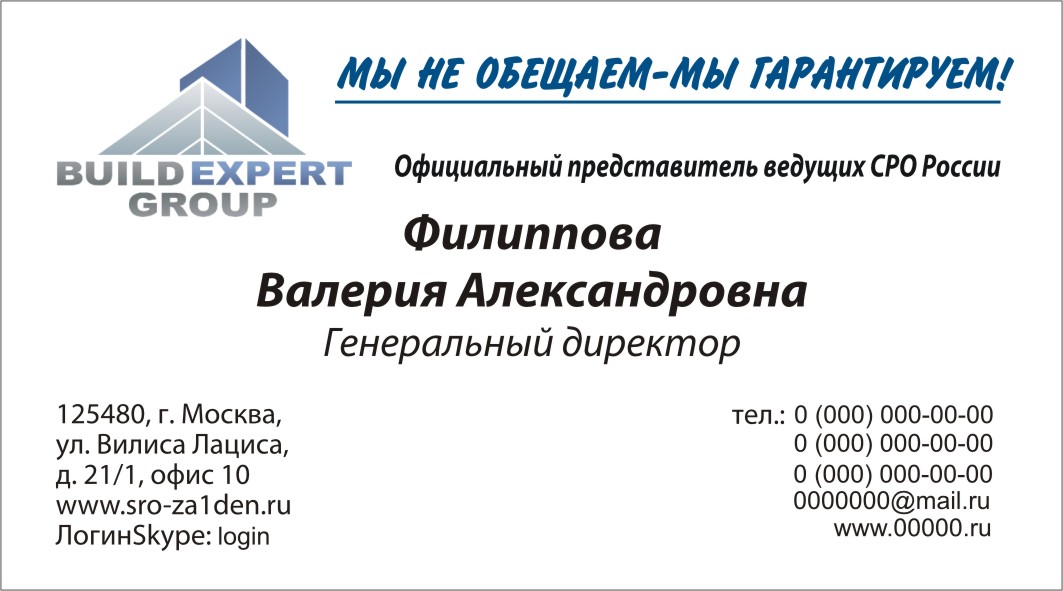 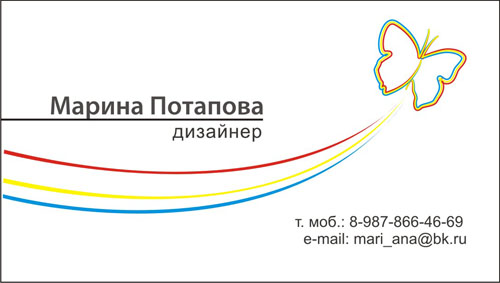 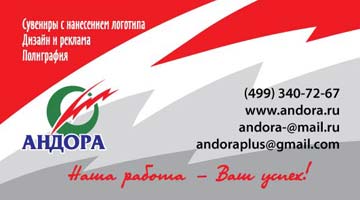 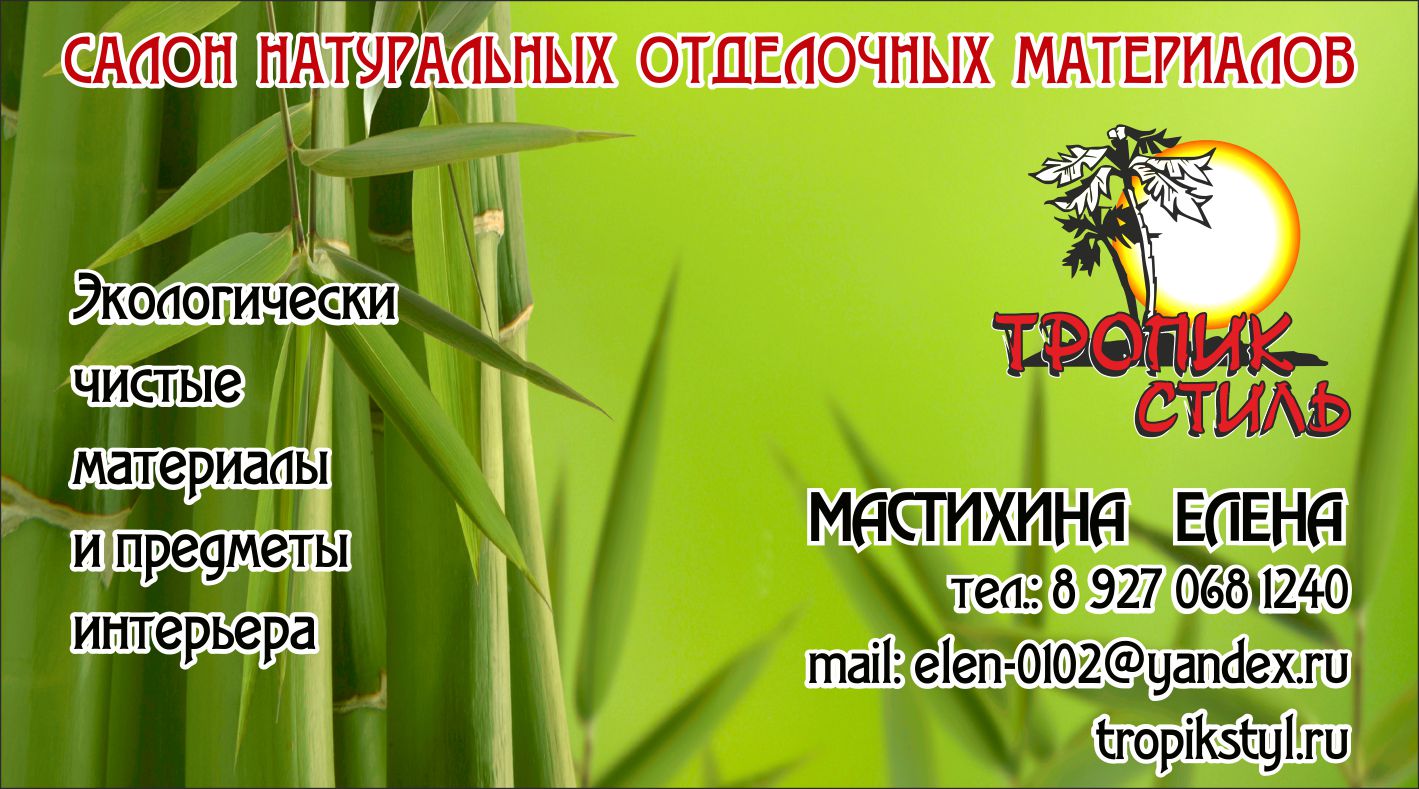 № 6
(бесплатные 
электронные 
сервисы)
№2
(дешевая 
полиграфия)
№ 5
(ошибки 
 и опечатки)
№3 
(голый 
текст)
№ 7
(претензии на
 необычность)
№4
(исправления
от руки)
УСТРАНЕНИЕ ОШИБОК ПРИ ИЗГОТОВЛЕНИИИ ВИЗИТКИ
№1 (грязная, мятая визитка)
TEXT
TEXT
TEXT
TEXT
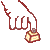 №8
№12
№9
№10
№11
Ошибки второго типа
Нестандартный размер
Неконтрастные цвета
Некорректный текст
Ошибки второго типа
Нечитаемый шрифт
Непонятная картинка
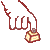 ЧТО БЫЛО НАИБОЛЕЕ УДАЧНЫМ НА УРОКЕ
Сегодня я узнал... 
Было интересно... 
Теперь я могу... 
Я научился... 
У меня получилось... 
Урок мне дал для жизни... 
 Мне захотелось...
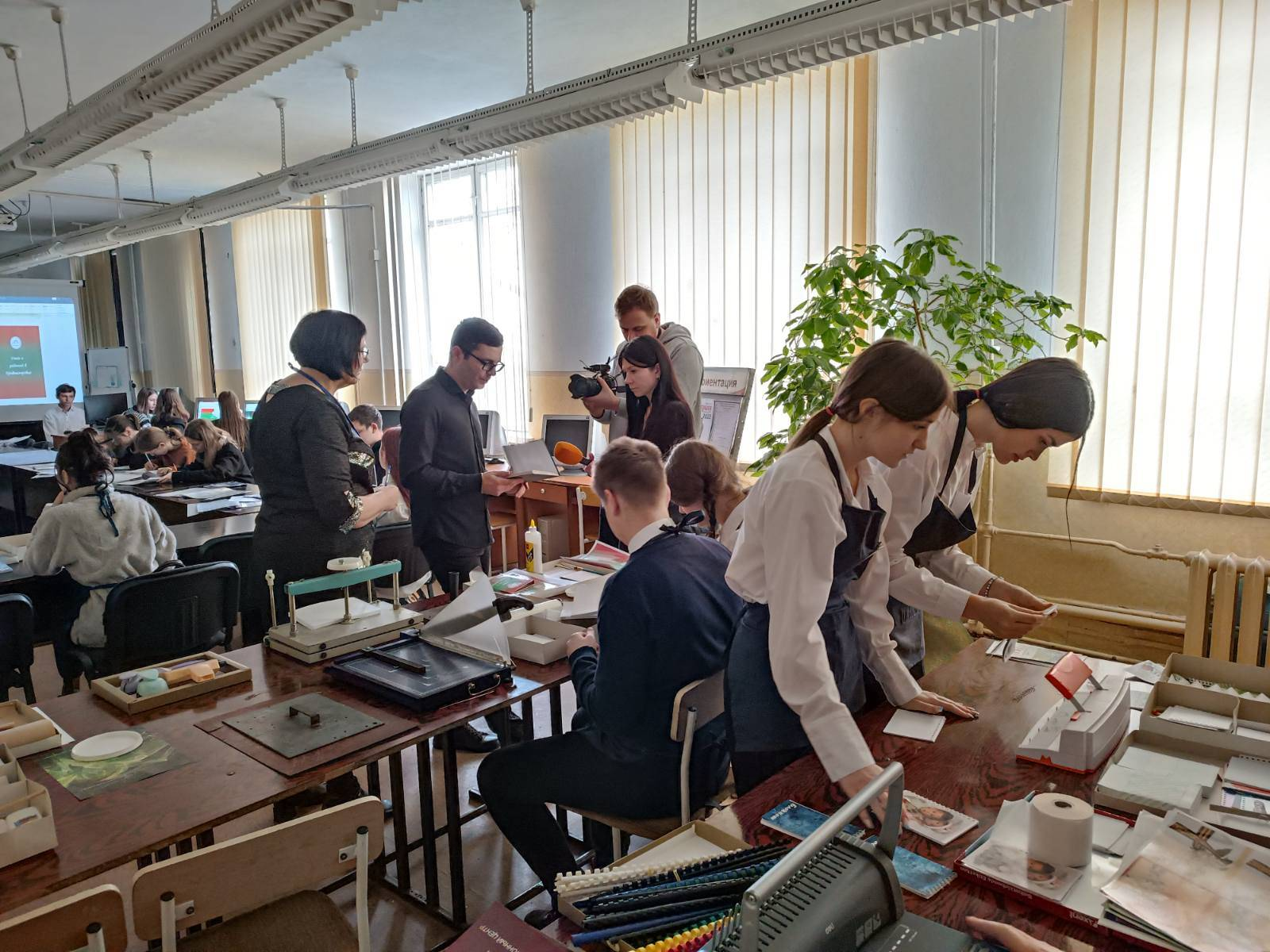 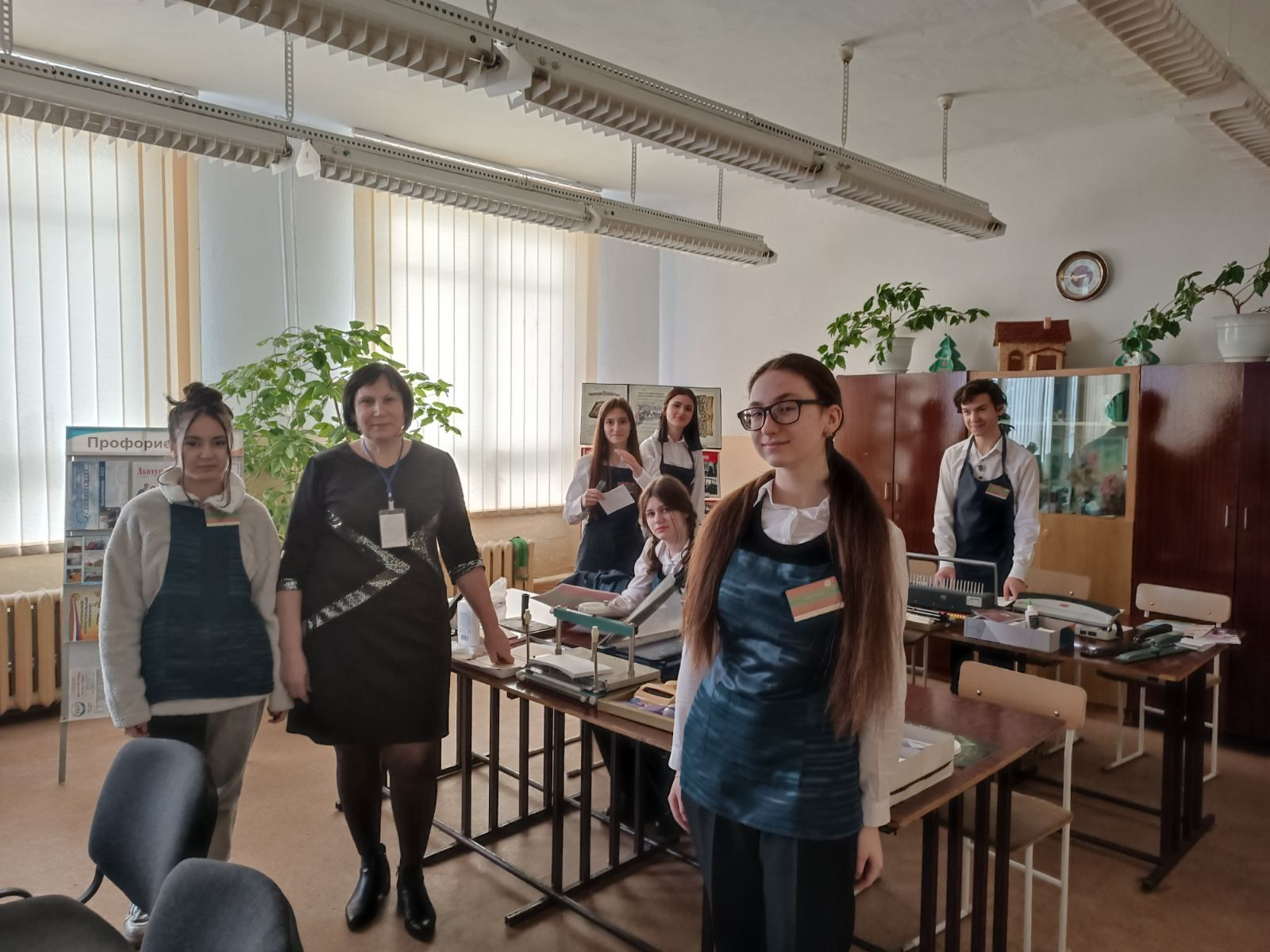 Спасибо за внимание!!!
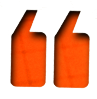 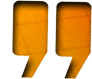 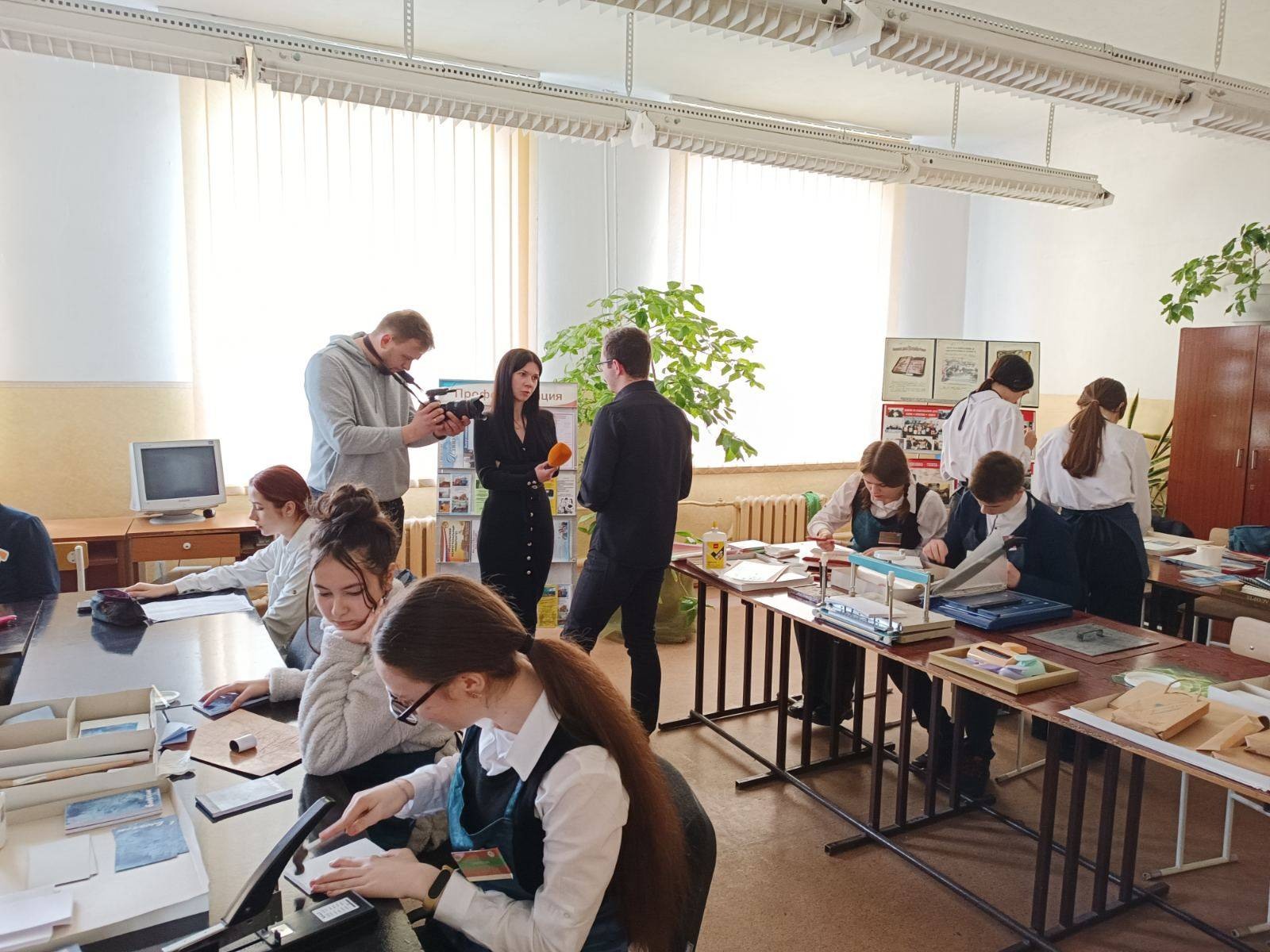 www.themegallery.com